Climate variability and change
Oliver Elison Timm ATM 306 Fall 2016
[Speaker Notes: Presentation slide for courses, classes, lectures et al.]
Information
ATM 306 
ES 232
Schedule
Monday, Wednesday
11:00am-12:20pm
Office hours:
Mon 12:30-1:30pm
Thu 9:15-10:15am
Or by appointment
Contact
oelisontimm@albany.edu
Reading material:
no textbook is required

Selected book chapters will be provided in PDF
Online Resources
[Speaker Notes: Beginning course details and/or books/materials needed for a class/project.]
Information
Some book recommendations:
Dire Predictions –Understanding Climate Change by Michael E. Mann & Lee R. Kump (2nd edition, 2015) (‘The Visual Guide through the Findings of the IPCC’, easy to read) [MK2015]
Climate Change and Climate Modeling by J. David Neelin (Cambridge Univ. Press, 2011) (good to read, well structured, basic physical /mathematical principles covered)[Neelin2011]
Physics of Climate by J.P. Peixoto and A. H. Oort, 1992 (the classic textbook giving a complete overview about the atmospheric and oceanic energy budget, temperatures, precipitation, and circulations) [Peixoto&Oort]
IPCC 2013: Climate Change 2013: The Physical Science Basis. Contribution of Working Group I to the Fifth Assessment Report of the Intergovernmental Panel on Climate Change (online http://www.ipcc.ch/) [IPCC2013] The technical summary (TS) chapter is of great value!
[Speaker Notes: Beginning course details and/or books/materials needed for a class/project.]
Course Overview
Introduction: Weather, climate and climate change
Natural modes of climate variability
Physics of climate 
Observed modes of variability 
Anthropogenic climate change
Physics of climate change
Climate change and society
Environmental impacts, mitigation, adaptation
For further details: see syllabus
[Speaker Notes: Introductory notes.]
Objectives:
Provide an overview of the key processes of climate variability and commonly used climate diagnostics
Explain physical concepts of climate variability, 
Introduce aspects of climate prediction and climate change projections
Understand challenges we face using climate information in decision making/ planning
Prepare you to participate in the climate change debate by communicating the basic physical processes, observational evidence, and  levels of uncertainty.
[Speaker Notes: Objectives for instruction and expected results and/or skills developed from learning.]
A note  mathematical calculus
We will encounter problems that are best studied with mathematical tools: Calculus, some Linear Algebra (vectors) and some basic statistics
Integral calculus 
for studying the accumulative effects of a process
(often we apply numerical integrationor discrete summation)
https://en.wikipedia.org/wiki/Integral
Differential calculusfor studying ‘the rate of change’for a quick refresh, please visit https://en.wikipedia.org/wiki/Differential_calculus
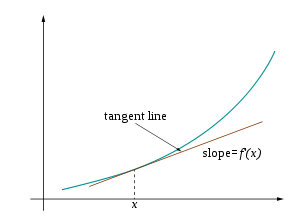 y
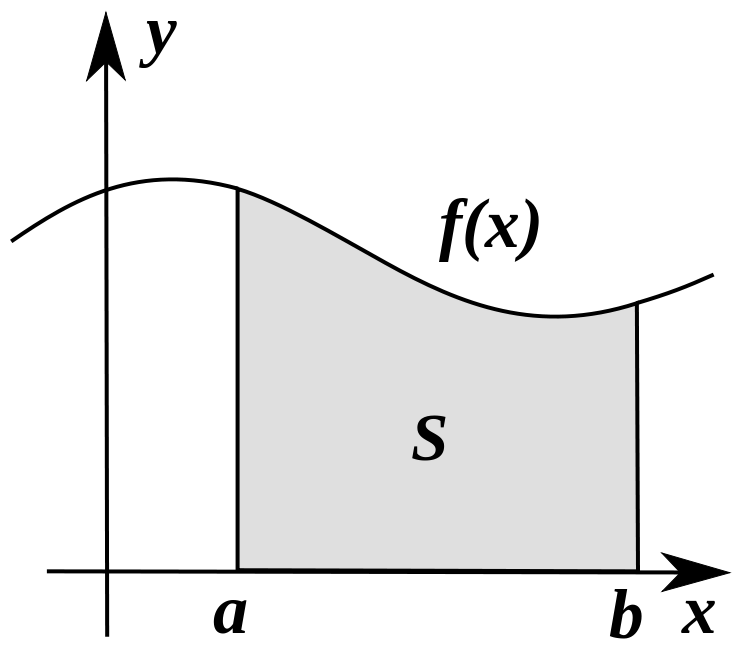 f(x)
Tentative timeline
Tentative timeline
Tentative timeline
Tentative timeline